Емельянова Александра Ольгердовна
Преподаватель спец.дисциплин  Новороссийского колледжа строительства и экономики
Хранение и распределение газа
Газ потребляется неравномерно в течение суток, дней недели сезонов года и поэтому возникает необходимость аккумулирования его избытка в часы минимального потребления и возвращения в сеть в часы пикового потребления.
Для компенсации суточной неравномерности потребления газа широко используется метод его аккумулирования в последнем участке газопровода, а так же использование газгольдеров высокого и низкого давления.
Для покрытия сезонной неравномерности потребления газа применяются крупные подземные хранилища.
Хранение газа в газгольдерах

Газгольдеры – это сосуды большого объема, предназначенные для хранения газа под давлением. Различают газгольдеры низкого до 4 КПа и высокого от 70КПа до 100КПа;
В газгольдерах низкого давления объем хранения является переменным, а давление при изменении объема практически не изменяется. Различают газгольдеры мокрого и сухого хранения.
Мокрые газгольдеры – состоят из двух частей – подвижной(внутренней в виде цилиндра со сферической кровлей) и неподвижной – вертикального цилиндрического резервуара заполненного водой. Если газгольдер большого (более 6000м3 объема) колокол делают составным из обечаек телескопически выдвигающихся друг из друга.
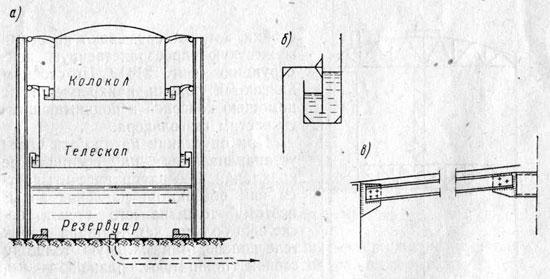 Сухие газгольдеры – состоят из вертикального корпуса цилиндрической или многогранной формы с днищем и кровлей, внутри которой находится подвижная шайба (поршень), снабженная специальным уплотнением. Такие газгольдеры обладают достаточно низкой аккумулирующей способностью.
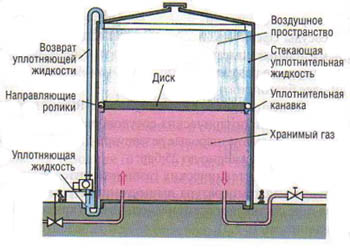 Газгольдеры высокого давления – имеют неизменный геометрический объем, но давление в них по мере наполнения и опорожнения меняется. Они изготавливаются цилиндрические и сферические.
Сферические газгольдеры – имеют геометрический объем от 300 до 4000м3  и толщину стенки от 12 до 34мм. Сферическая форма наиболее выгодна для хранения газа под давлением по металлозатратам и общей стоимости.  Они монтируются из отд. Лепестков как апельсины или из двух сферических днищ. Опоры сплошные из ЖБ или в виде колонн, прикрепленных к шару по экваториальной линии и связанных между собой системой растяжек.
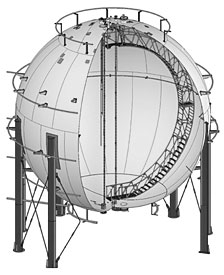 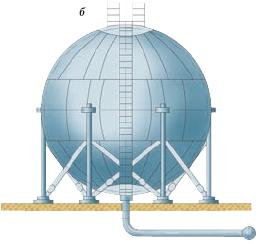 Цилиндрические газгольдеры – рассчитаны на давление от 0.25 до 2 МПа и имеют геометрический объем от 50 до 270 м3 , у всех  у них внутренний диаметр равен 3.2м.Для контроля за давлением газа исп. Манометры. Толщина стенки емкости может достигать 30мм.
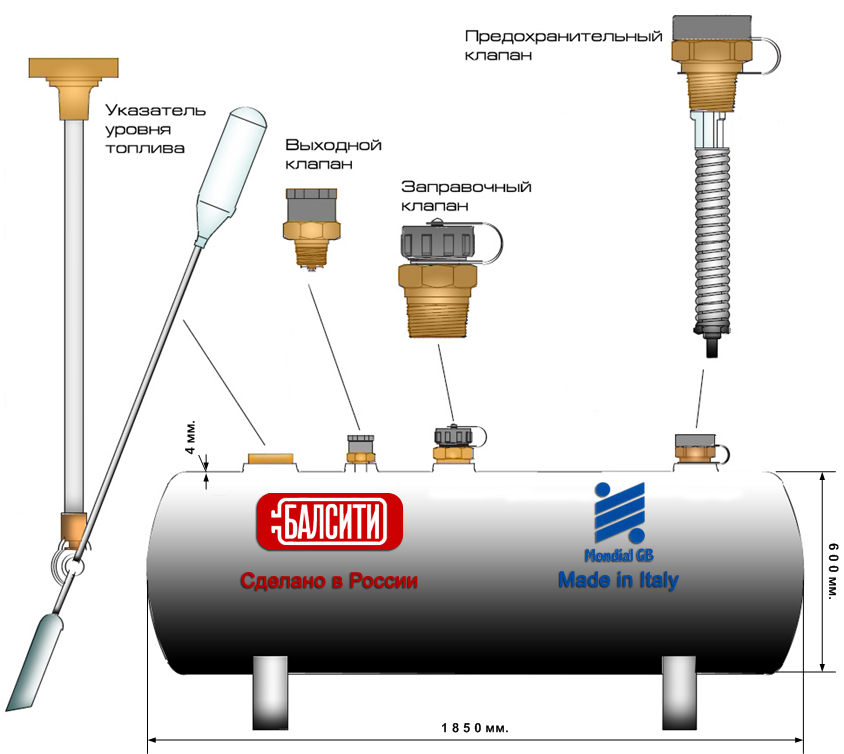 Подземные газохранилища – (ПХГ) –это хранилища:
 · образованные в подземных водонасыщенных пористых пластах, а также в выработанных нефтяных или газовых месторождениях;· образованные в отложениях каменной соли методом размыва через буровые скважины;· создаваемые в прочных и плотных горных породах шахтным способом или в горных выработках отработанных рудников;· образованные подземными атомными взрывами;· сооружаемые в вечномерзлых породах;· подземные и заглубленные низкотемпературные хранилища с льдопородной оболочкой.
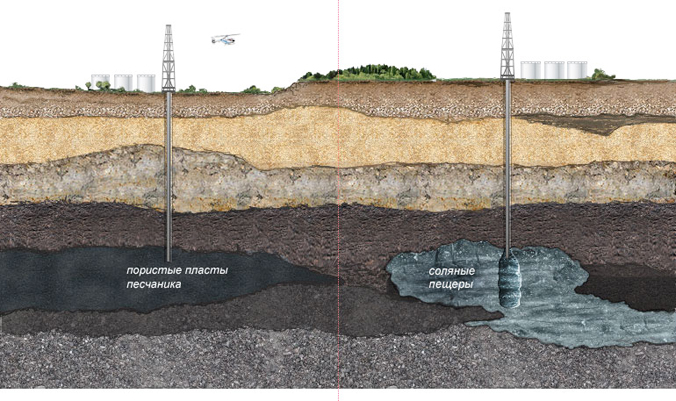 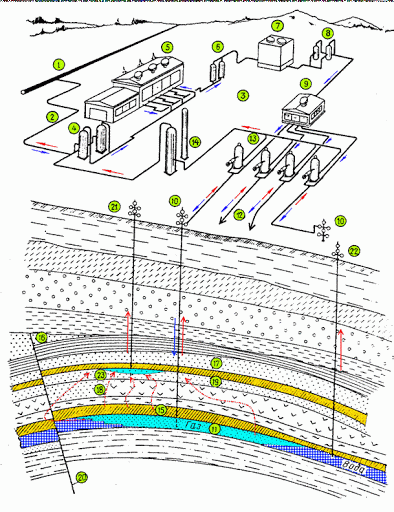 Природный газ магистрального газопровода 1 по соединительному газопроводу 2 поступает на территорию станции подземного хранения газа 3. Очищается от пыли в пылеуловителях 4, сжимается в компрессорной станции 5. Затем очищается от паров масла в сепараторах 6, охлаждается в градирне 7 (при сжатии в компрессоре газ сильно нагревается), очищается от остатков масла на установке очистки 8 и поступает на газораспределительный пункт 9. Здесь измеряется его расход по каждой скважине и производится распределение газа по эксплуатационным скважинам 10, через которые газ нагнетается в водоносный пласт 11.
Заполняя поры и трещины горной породы, газ вытесняет воду и скапливается в сводовой части структуры под непроницаемой покрышкой 15, образуя подземное хранилище. Часто в толще осадочных пород наблюдаются выклинивания пластов 16, литологические изменения 18 и другие аномалии. Все эти особенности имеют существенное значение для создания хранилища газа. Большие осложнения могут вызывать разрывные нарушения 20, через которые газ может просочиться из хранилища в вышезалегающие породы и даже прорываться на поверхность земли. За этим следят с помощью контрольных 21 и наблюдательных 22 скважин, вскрывающих основной 11 и контрольный 19 водоносные пласты.
Газ, утекающий из основного пласта, накапливается в контрольном, иногда там образуется вторичная залежь 23. Газа в ней бывает столько, что его можно собирать и использовать в дело.
При отборе газ выходит из хранилища за счет пластового давления по шлейфам 12. Идет на газораспределительный пункт, где очищается от воды в сепараторах 13, измеряется и затем осушается в установке осушки 14, откуда подается в магистральный газопровод 1. Давления в скважинах всегда достаточно для того, чтобы при отборе обойтись без компрессоров.
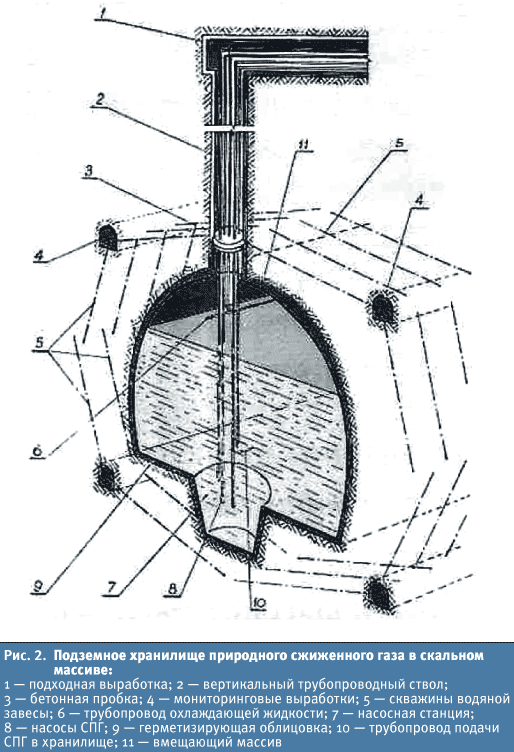 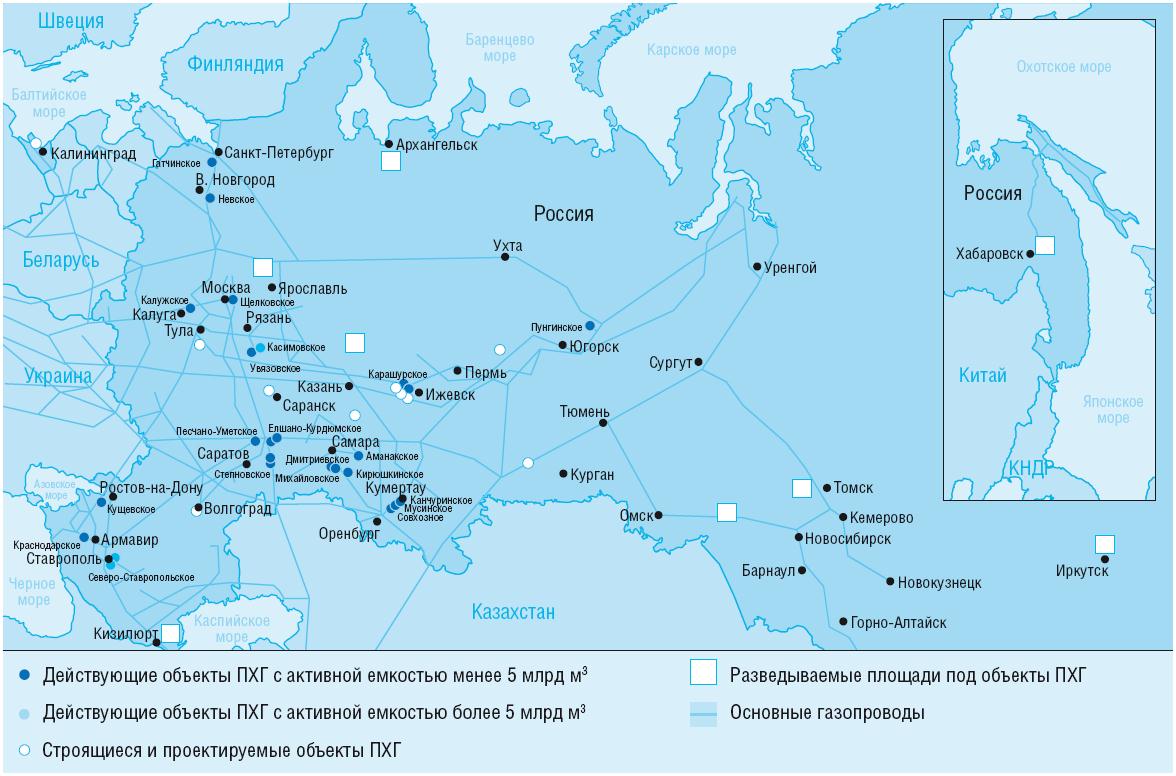 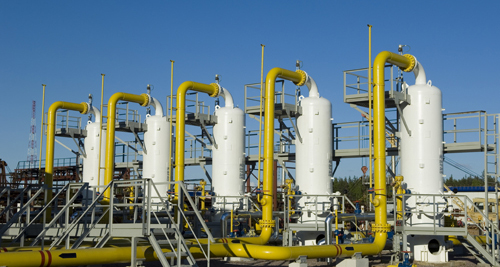 Новомосковское ПХГ
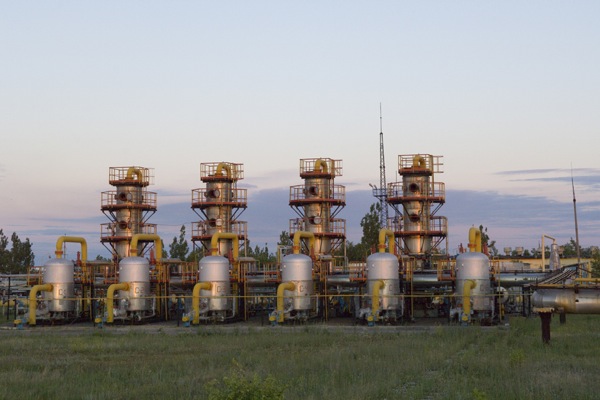 Касимовское ПХГ